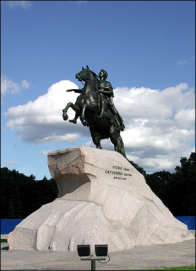 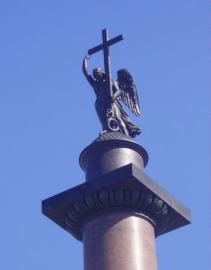 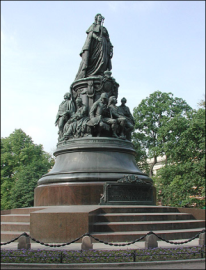 АЗБУКА
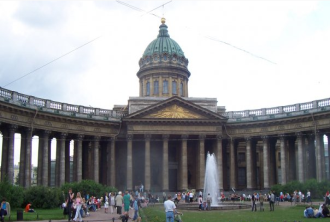 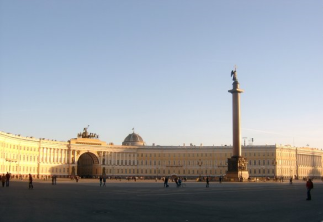 ПЕТЕРБУРГА
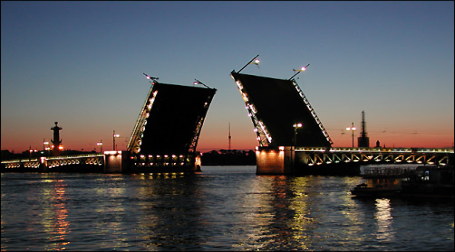 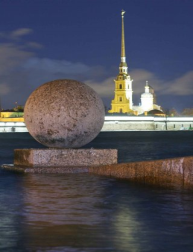 Петропавловская крепость
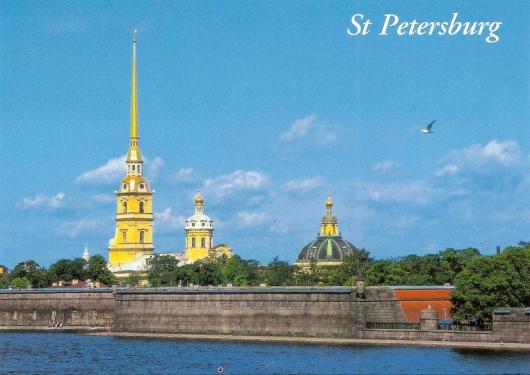 Место это там и тут
Сердцем города зовут.
Усмиряет волн свирепость
Петропавловская крепость.
Русский музей
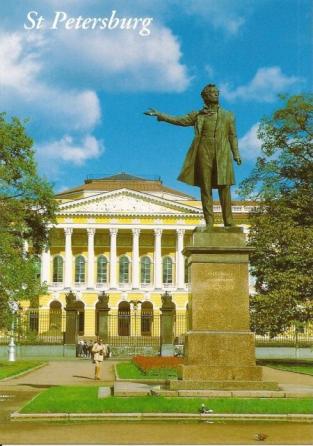 Русский музей – центр великой культуры,
Здесь в залах – собранье старинных икон,
Людей восхищают шедевры-скульптуры,
Живопись, графика разных времён.
Смольный собор
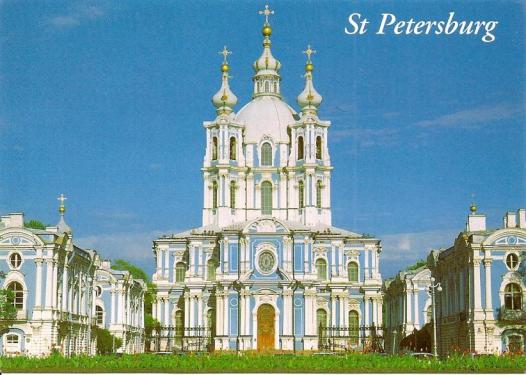 Дремлет над сонной Невой
Смольный собор голубой
Купол парит над водой,
Крест его блещет златой.
Театры
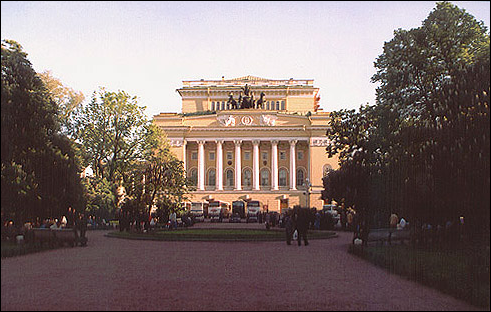 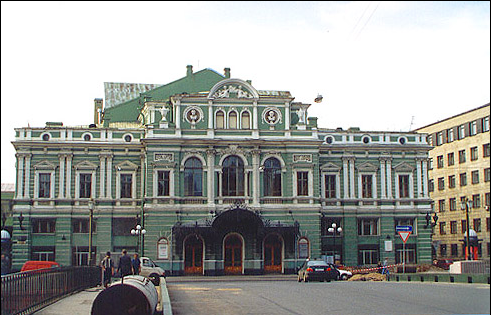 Театры Питера, они разнообразны,
Рождая музыку из театральной гаммы,
Сияя в буднях и событьях праздных,
Как будто ожерелье с жемчугами.
Улица
Зодчего Росси
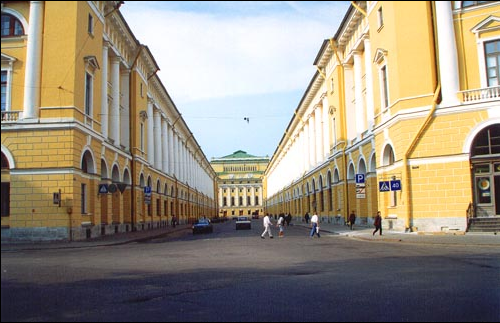 На улице Росси строй жёлтых фасадов
Подчёркнуто чёток, как фронт на парадах
Финский залив
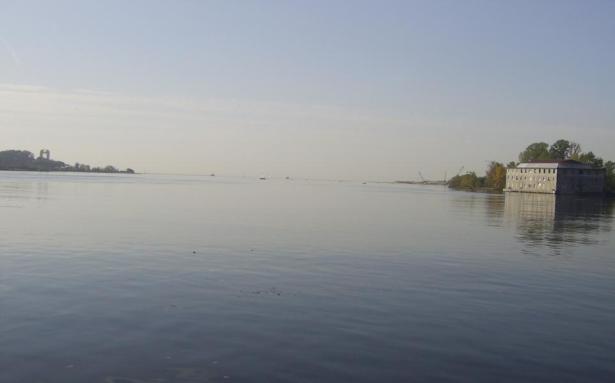 Как залив себя ведёт?
Тих, спокоен?
Или всё наоборот – 
Он расстроен?
Если он не в настроенье – 
Ожидайте наводненья!
Храм Вознесения Христова
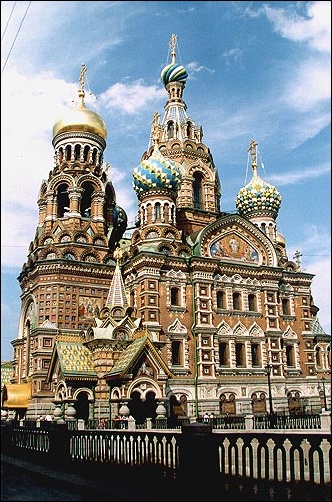 Храм на площади стоит.
Купол золотом горит.
Цирк
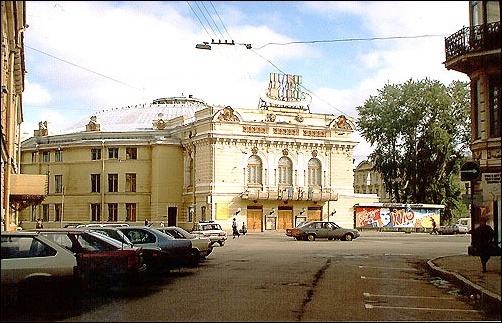 Цирк не любить нельзя,
Цирк непременно праздник,
Встретиться с ним, друзья,
Вы не мечтали разве?
Цирк – это обязательно
И ловкость, и задор.
Там удивит вас фокусник,
И удивит жонглёр.
Там выйдет смелость на парад,
Там крутит сальто акробат,
Там всё, что клоун делает,
Смешно и невпопад!
Чёрная речка
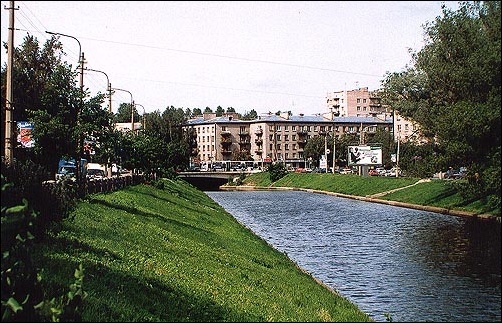 Чёрная речка – печальное место
Даже коротким и солнечным летом.
И возвышается памятью крест там
Всем убиенным русским поэтам.
Ши-цза
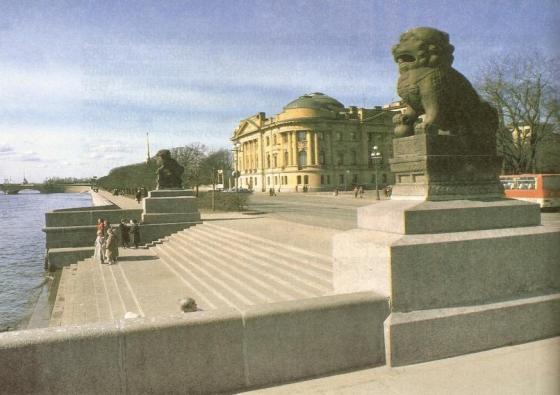 Ши-цза – китайское название
Двух львоподобных изваяний.
Эрмитаж
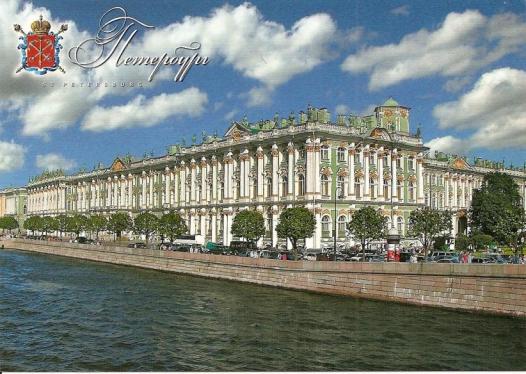 На Неве дворец-музей
Ежедневно ждёт гостей.
В мире всем известен наш
Знаменитый Эрмитаж.
Якоря
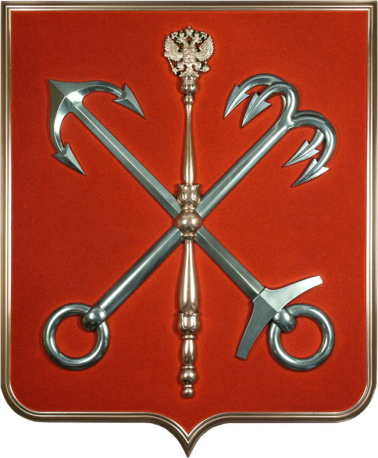 Якоря на гербе нашем.
Я не знаю герба краше!